Figure 1. (sound stimuli) Schematic of auditory stimuli used in the behavioral and imaging experiments. The imaging ...
Cereb Cortex, Volume 25, Issue 7, July 2015, Pages 1947–1957, https://doi.org/10.1093/cercor/bhu003
The content of this slide may be subject to copyright: please see the slide notes for details.
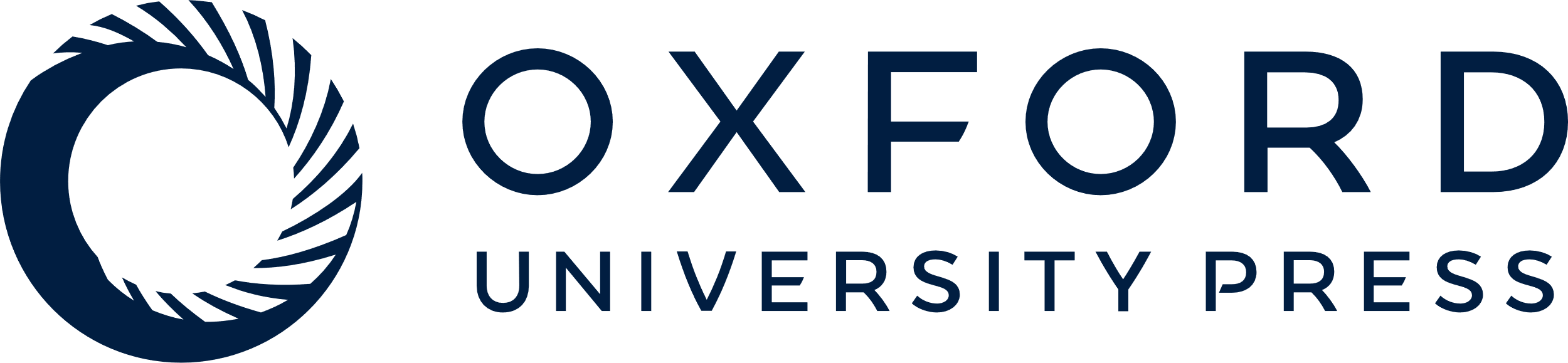 [Speaker Notes: Figure 1. (sound stimuli) Schematic of auditory stimuli used in the behavioral and imaging experiments. The imaging study used only 9 pictured stimuli, while the behavioral pretest included those 9 in addition to many additional sounds that were “mistuned” between standard frequencies and standard frequency ratios (indicated by ellipses). Movement along the x-axis indicates a change in interval size (i.e., frequency ratio between 2 notes), but no change in the pitch of base notes. Movement along the y-axis indicates a change in the pitch of both notes, but no change in the frequency ratio of an interval's 2 notes.


Unless provided in the caption above, the following copyright applies to the content of this slide: © The Author 2014. Published by Oxford University Press. All rights reserved. For Permissions, please e-mail: journals.permissions@oup.com]